Welcome!Advocacy Networking Session
Panelists:
	Michael Gray, NAMI Kentucky
	Tim Clement, Parity Track
	Greg Hansch, NAMI Texas
	Happy Carlock, NAMI
	Sue Abderholden, NAMI Minnesota
Moderators:
	Sita Diehl, NAMI
	Hannah Wesolowski, NAMI
Medicaid Expansion WaiversMichael Gray, NAMI Kentucky
Mental Health Parity: State ActionTim Clement, ParityTrack
Services to Young AdultsGreg Hansch, NAMI Texas
Services to Young AdultsHappy Carlock, NAMI
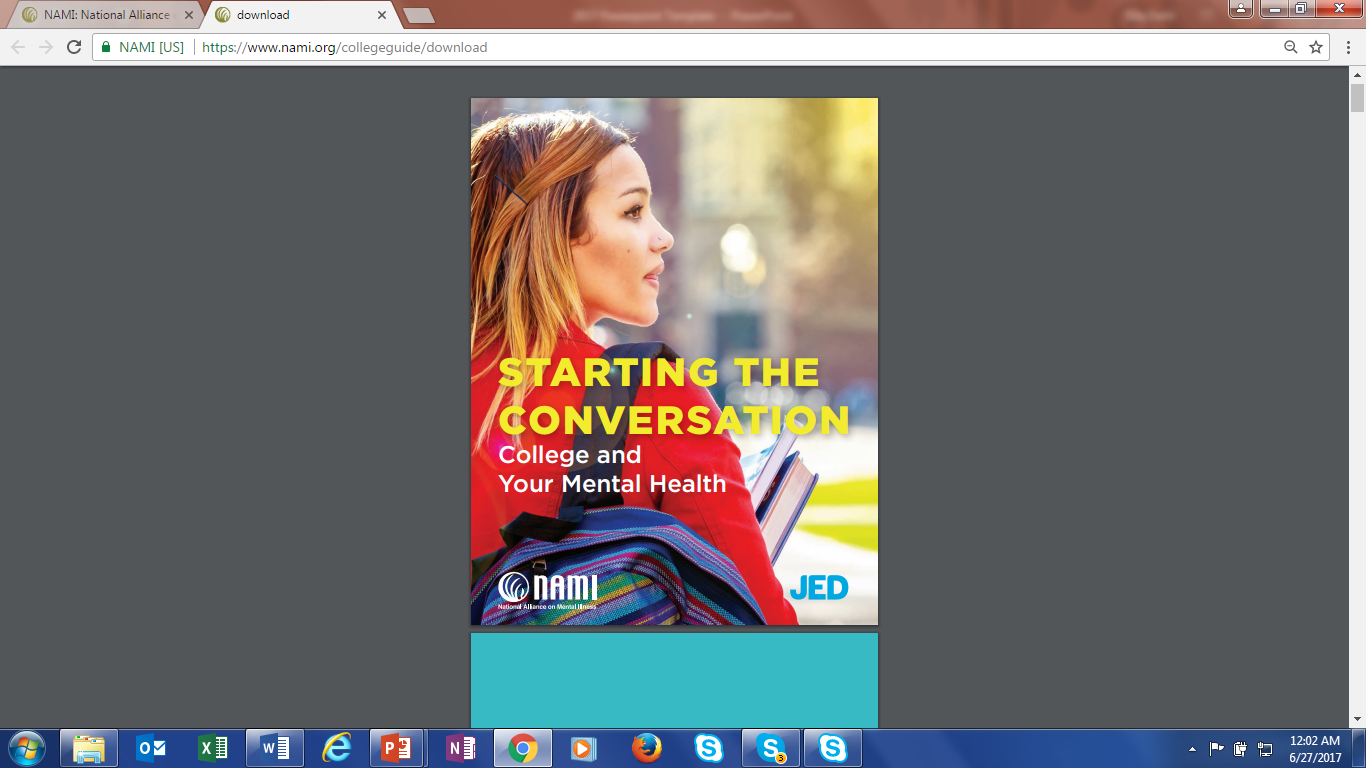 Protected Transport Sue Abderholden, NAMI Minnesota
Discussion Groups
Medicaid Expansion Waivers
Mental  Health Parity
State Action 
Services to Young Adults: 
FEP & College Guide
Protected Transport
Report to Large Group1 - 2 Key Points
Medicaid Expansion Waivers
Mental  Health Parity
Services to Young Adults
Protected Transport
Next Advocacy Network CallDigital Advocacy
Hannah Wesolowski, NAMI
Marcel Harris, NAMI California
July 20, 4:00pm ET